LAZZI DE LA MOUCHE 2.0
Préparation
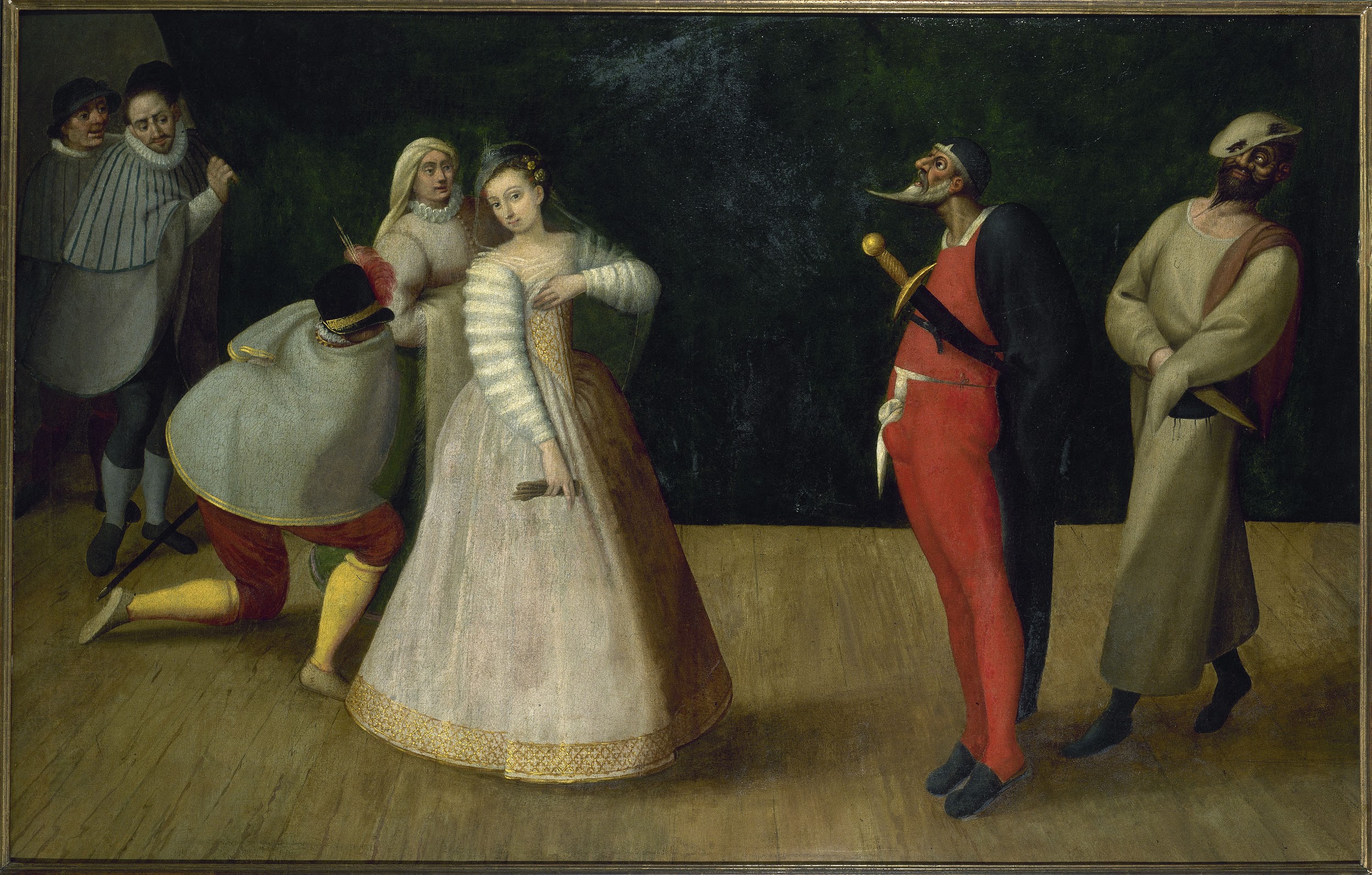 Proposition de création
Créer un lazzi inspiré du Lazzi de la mouche, avec support musical, en exploitant les procédés comiques de gestes et de situation.
Exemple de lazzi de la mouche
[Speaker Notes: Discutez avec les élèves des procédés et techniques comiques présents dans cet exemple.]
Questions de départ
Comment structurer un récit dramatique ?
Qu’est-ce qu’un lazzi ?
Quels sont les procédés et les techniques du jeu comique ?
Qu’est-ce qu’un lazzi ?
Terme de la commedia dell’arte
Élément mimique ou improvisé par l’acteur suscitant le rire
Contorsions, rictus, grimaces, comportements burlesques et clownesques, jeux de scène interminables
Source :  Pavis, 2019, p.296, 297
Procédés comiques
Le comique de situation
01
03
Le comique des mots
Présente des rencontres imprévues, quiproquos, surprises, malentendus, etc.
Utilise les ressources de la langue : répétitions, jeux de mots, calembours, jargon, etc.
Le comique des gestes
02
04
Le comique de caractère
Exagère les défauts, les vices des personnages
Présente des gestes qui font rire : coups, grimaces, chutes, exagérations, etc.
Source :  Alloprof
Techniques de jeu comique
Règle de 3
01
03
Rythme
Répétition d’un geste, mot, concept.
3e répétition amène un effet de surprise.

Exemple :
Changement de vitesse (vite ou lent) drastique qui entraîne des effets de surprise.
Exemple :
02
Double take
Exemple :
Regarder une 2e fois parce qu’on a reconnu quelqu’un, on s’aperçoit de quelque chose d’étrange ou de différent.
Structure dramatique (selon Freytag)
3. Montée de la
tension
4. Apogée
Moment de tension maximale, élément le plus palpitant de l’histoire
Obstacles et efforts qui sont faits pour résoudre la situation
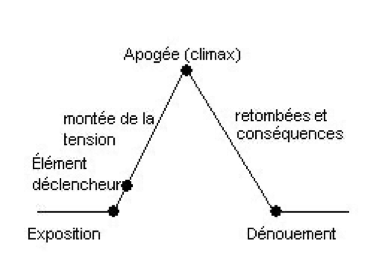 2. Élément déclencheur
5. Retombées et conséquences
Événement qui vient perturber le calme ou la normalité
Répercussions de l’apogée, le conflit se démêle progressivement
6. Dénouement
1. Exposition
Résolution (ou pas) de l’élément déclencheur
Tout est calme, normal (situation initiale)
Source :  Alloprof
Réalisation
Mise en situation
Vous êtes affairés à quelque chose et vous vous faites déranger par une mouche.
Modalités
2 à 3 élèves
Durée du lazzi : 1 à 2 minutes
Consignes
Support musical
A comédia de Deus, par Rodrigo Leão
Production finale
Enregistrer la performance et faire un montage vidéo
Exemple de production d’élève
[Speaker Notes: Discutez avec les élèves des procédés et techniques comiques présents dans cet exemple.]
Étapes de réalisation
Canevas
Enregistrement
Remise
Tempête d’idées et planification de la structure dramatique
Tous ensemble en visoconférence ou séparément
Envoyer le lien de sa vidéo
01
02
03
04
05
Répétition
Montage
Se synchroniser avec la musique, ses coéquipiers et ajuster la structure
Ajuster les plans et la musique
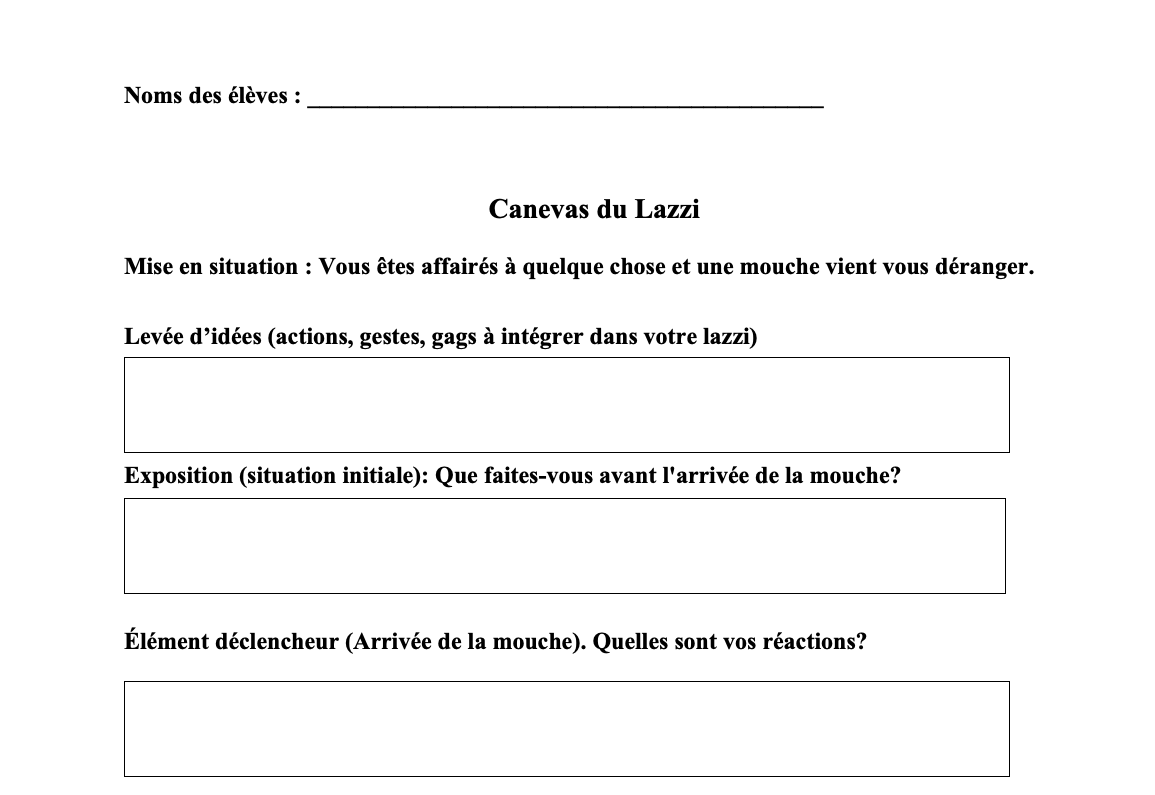 Remplir le canevas
Remettre un canevas par équipe et assez détaillé pour être joué par d’autres élèves.
Versions possibles : PDF, Word, Google Doc
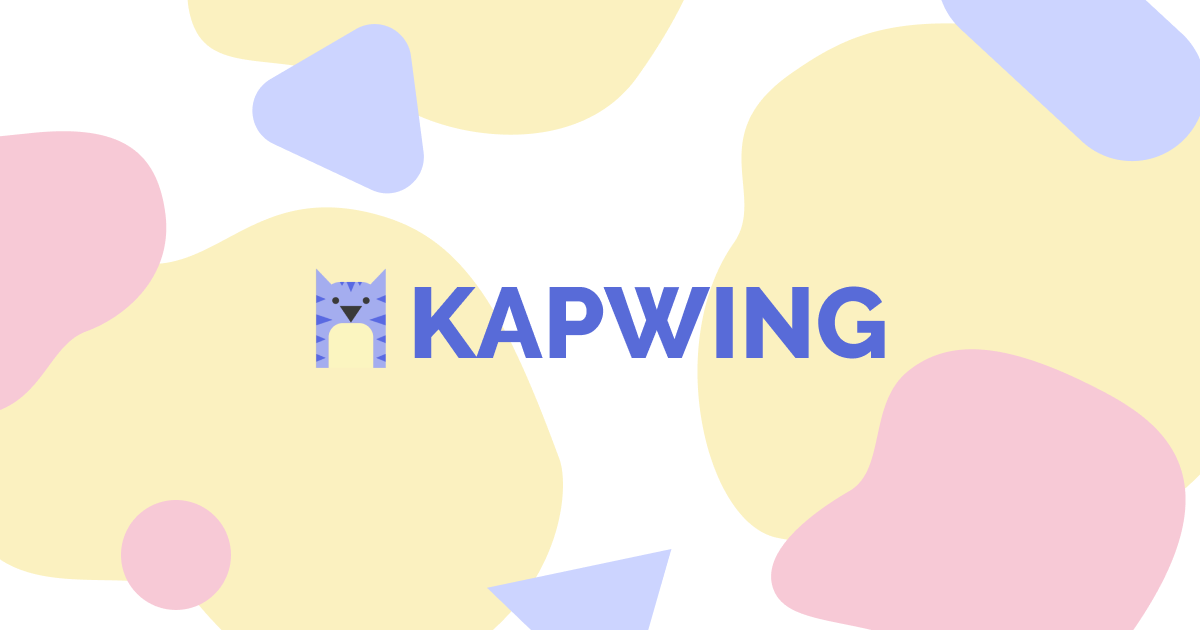 Tutoriels
Pour faire ton montage vidéo, tu peux utiliser Kapwing, application gratuite et en ligne, ou une autre de ton choix.
Intégration
Partage
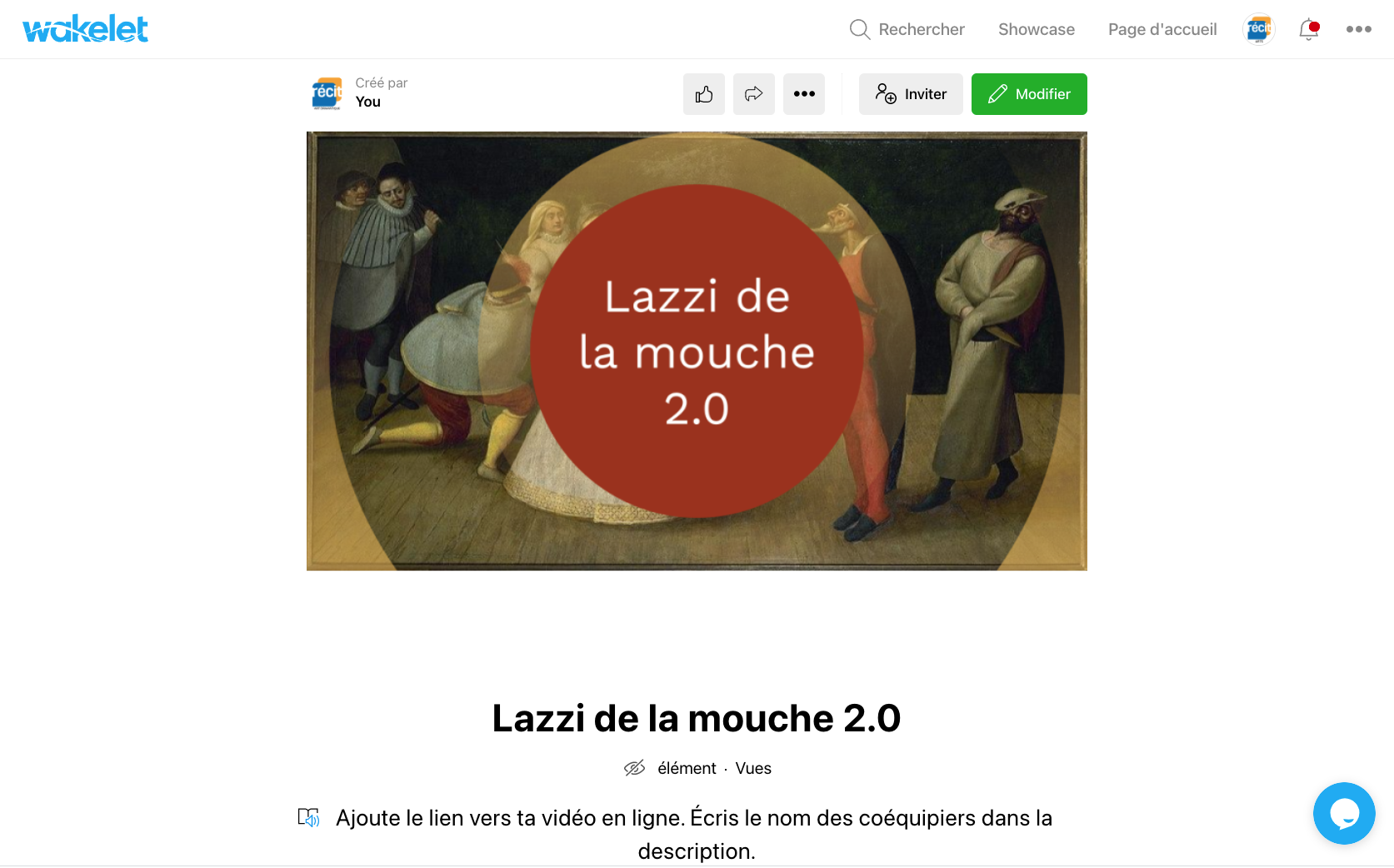 Ajoutez le lien de votre vidéo à ce Wakelet (babillard numérique) en cliquant sur le bouton vert “Modifier/Edit”pour que tous puissent voir les productions des autres.
Questions de réflexion
Que ferais-tu différemment si tu pouvais refaire ton lazzi ? Pourquoi ?
Quels lazzis te semblent plus efficaces ? Pourquoi ?
Qu’as-tu le plus aimé de ce projet ? Pourquoi ?
Évaluation
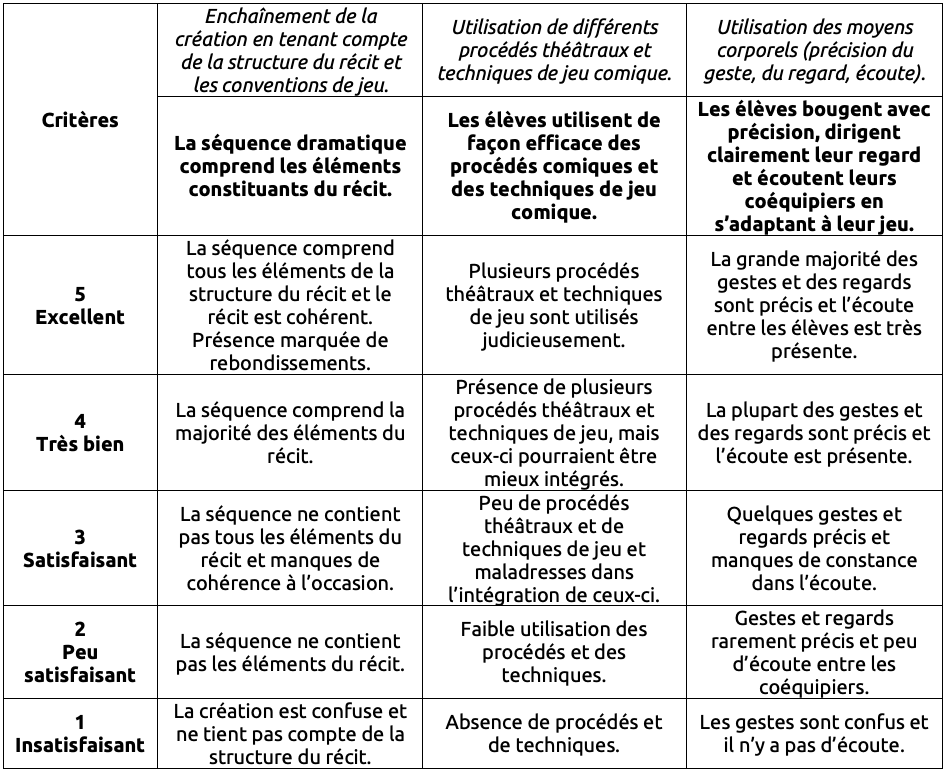 Critère évalué
Efficacité de l’utilisation des connaissances liées au langage dramatique et aux techniques
LAZZI DE LA MOUCHE 2.0
Merci !
Si vous avez des questions en lien avec cette activité Clic en main ou pour nous signaler des erreurs, écrivez-nous.

SERVICENATIONAL@RECITARTS.CA